May 3, 2016 Please do now
Sharpen Pencil
Collect Please Do now from blue basket, chrome book, clicker, pen/pencil that works
Take out textbook and turn to pg. 335-339, read the information to complete the please do now 
(You have to read to find the answers, remember clicker grades go directly into grade book)
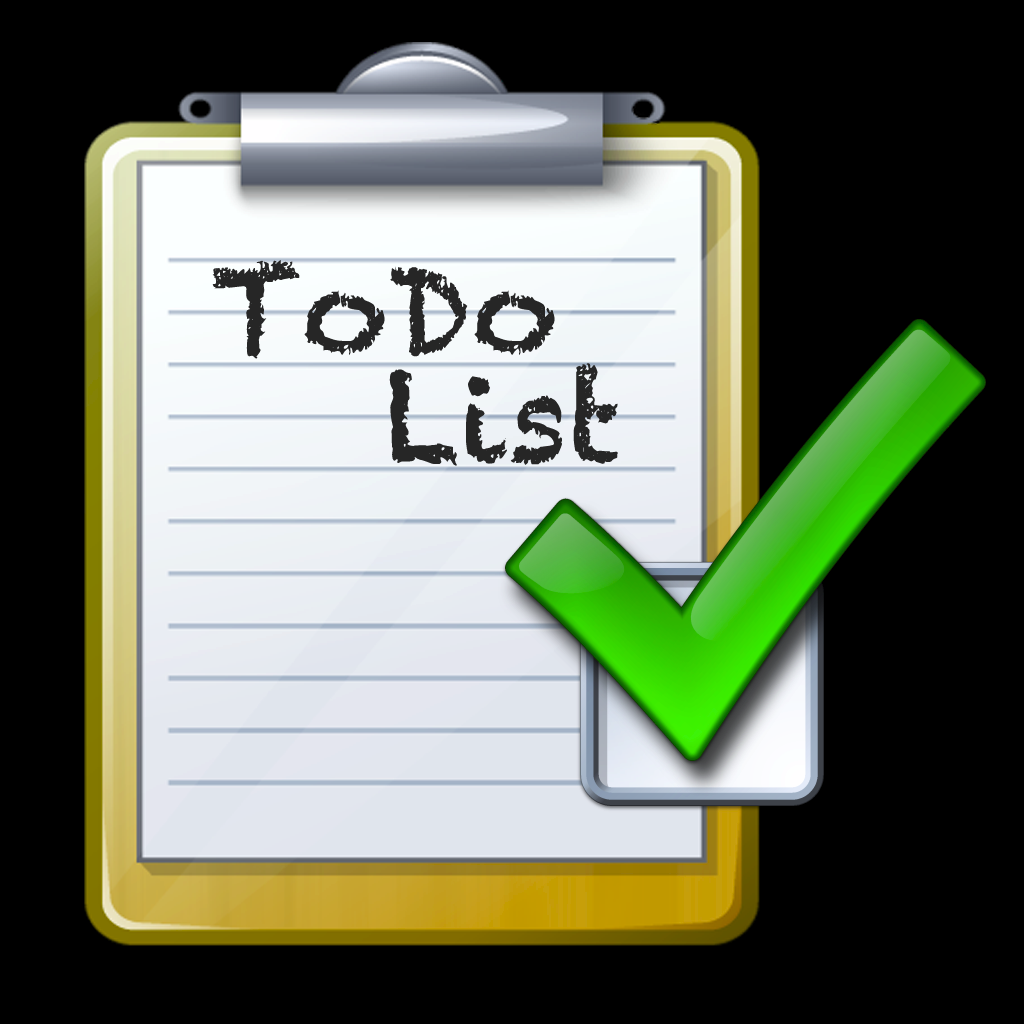 Agenda
Please Do now
Essential question
Video clip
Playlist
Dol / exit slip
Please Do Now/DOL : Force
Directions: Students will use pgs. 335-337 to answer the questions below. 
 Students will circle the correct answer below and be ready to click in the correct answer using their clickers.
Essential Question:
Stand up and push against the counter with all your strength.  Are you doing work? Why or why not? Explain.
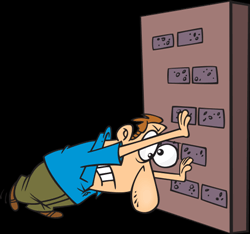 Video Clip on Work
https://www.youtube.com/watch?v=LEs9J2IQIZY  
https://www.youtube.com/watch?v=PD7a1EWjsTc&list=PLdZKWr2Z8gqo-DtXpQhxgG3DypYXLtkTX&index=3  (make me genius cartoon, about 4mins.)
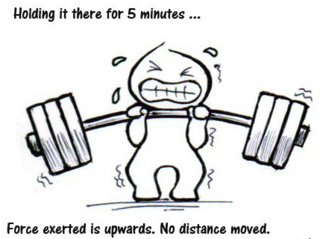 Play List for this week
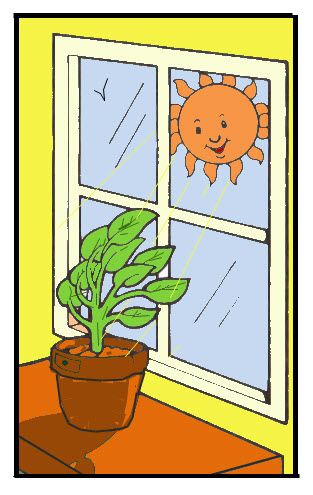 1. Tropism foldable
2. work foldable
3. work/energy/force vocabulary foldable
4. Density problems practice
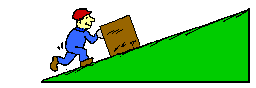 Work Foldable
1. login to www.coachpease.com
2. click on “6th 6 weeks”
3. Click on “Work.ppt” power point
4. use the power point notes to help complete the foldable
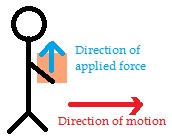 DOL / Exit Slip
Collect post it note from teacher
Put name / class period on the post it note
Re-answer the essential question in complete sentences
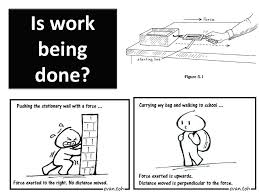